Рубрика «Спросите доктора»
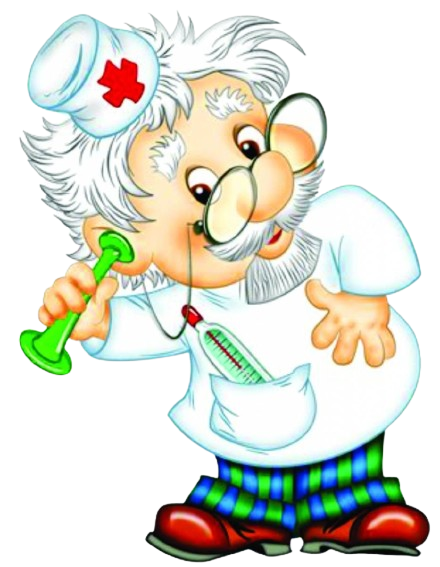 корь
Как предотвратить
Корь –инфекционное заболевание
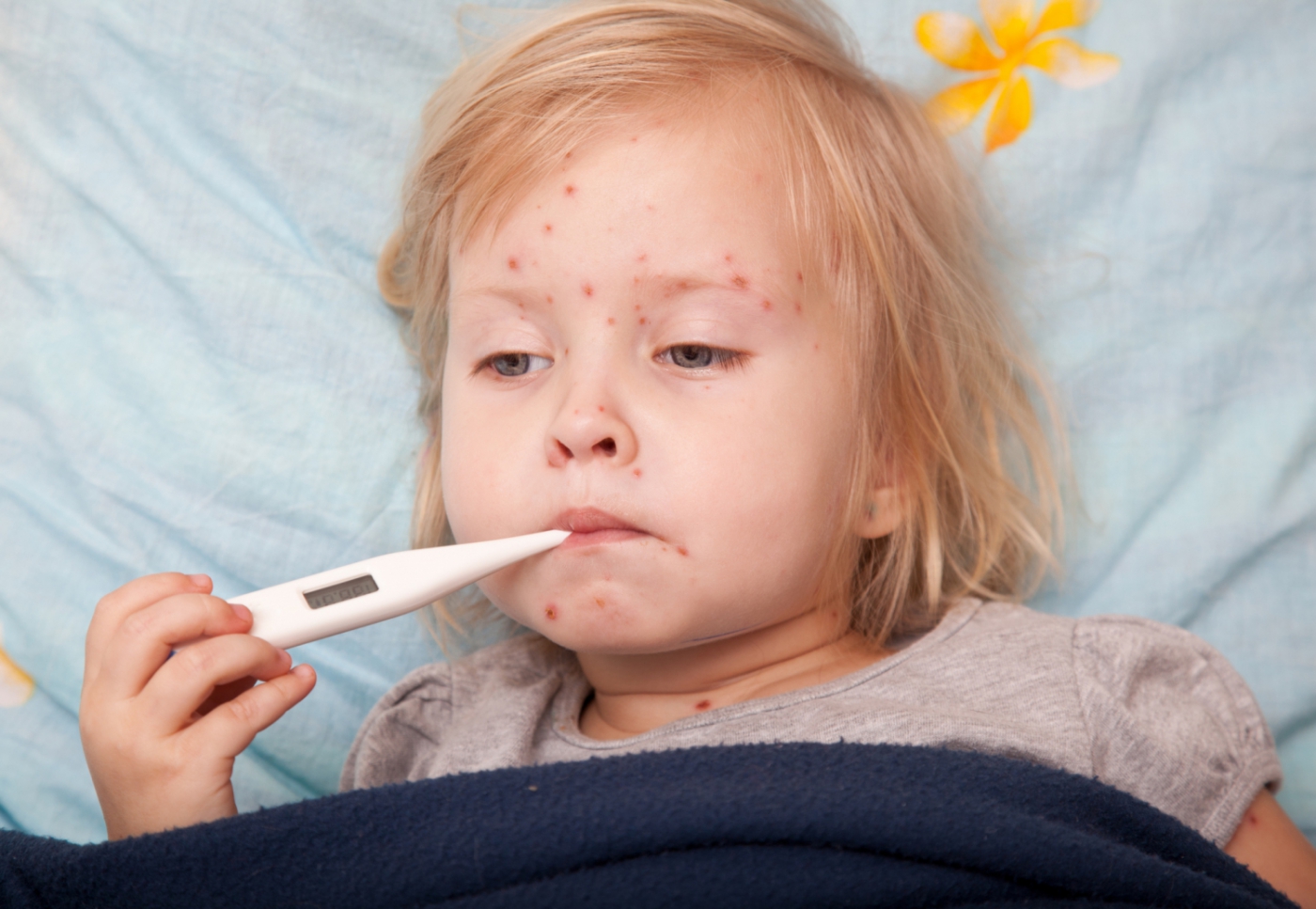 Инкубационный период длится в среднем около 1-2 недель
Головная боль,насморк,температура
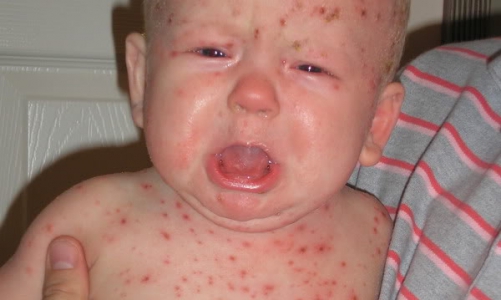 Течение болезни
Вирус проникает в кровь из слизистой оболочки рта и глотки ,появляется коньюктивит.
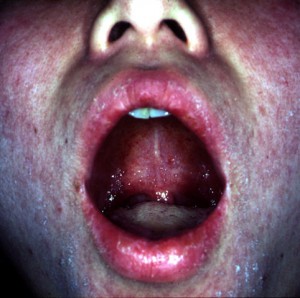 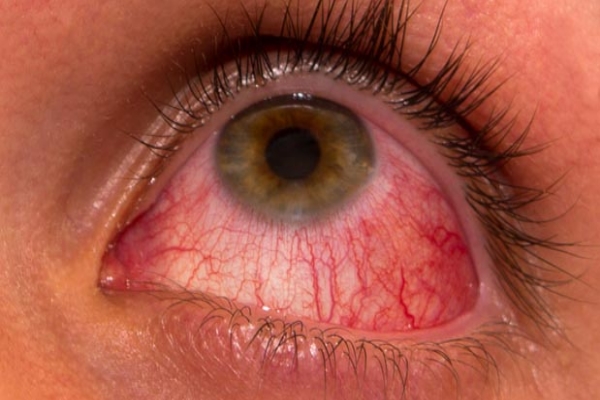 На 3-5 день самочувствие больного несколько улучшается ,температура снижается.
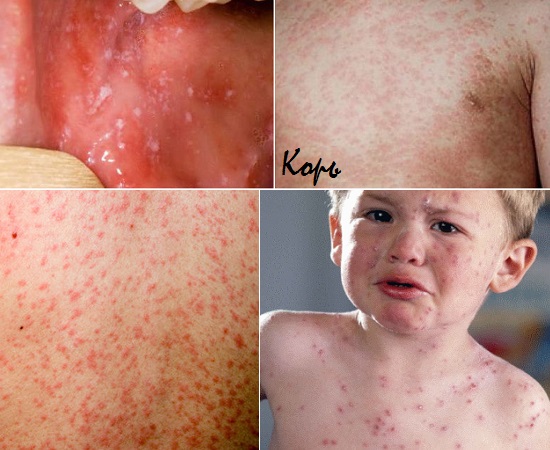 Этапность высыпаний
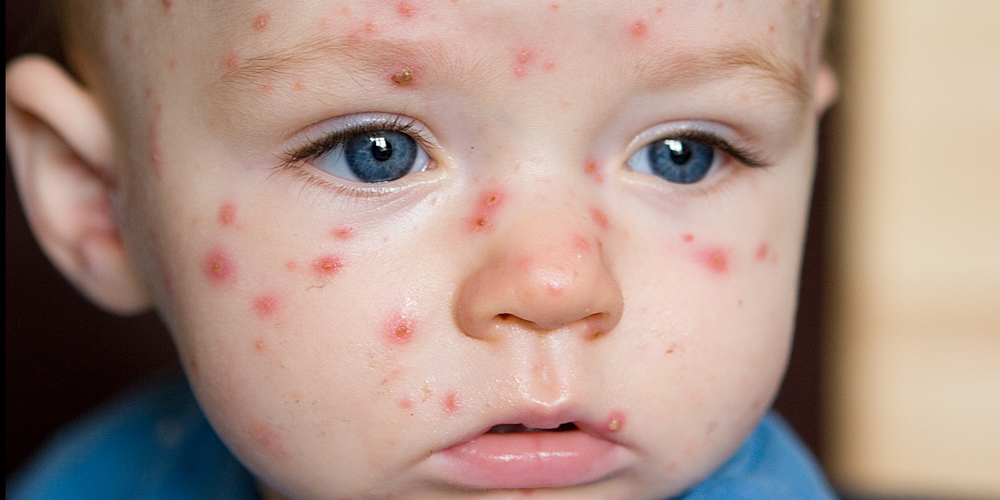 Осложнения кори . Бактерия вызывающая корь.
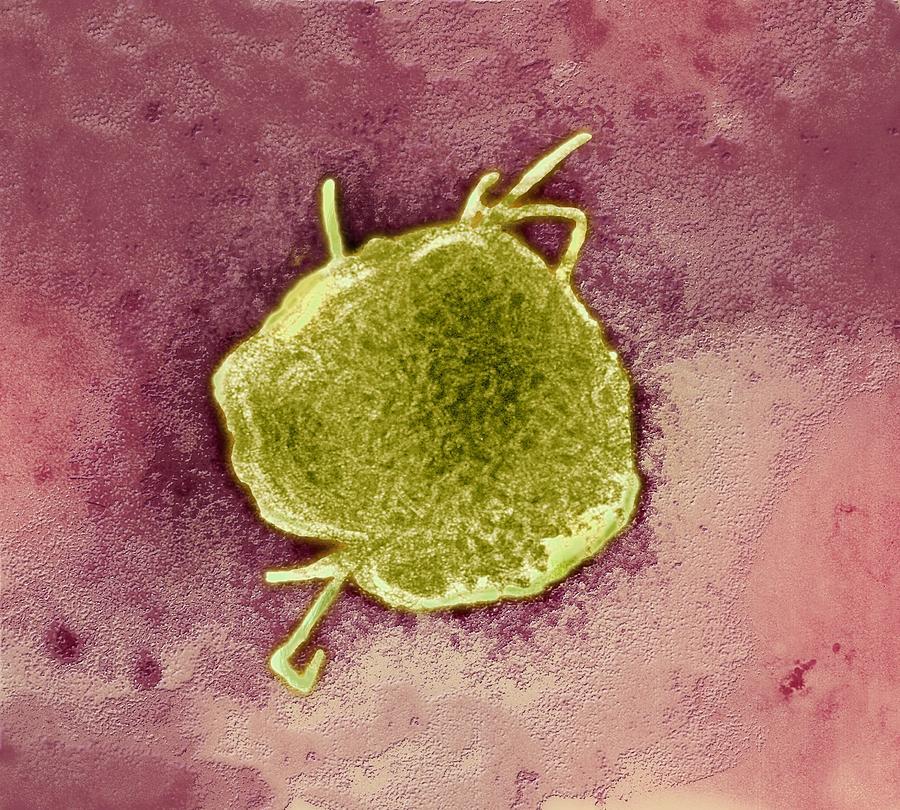 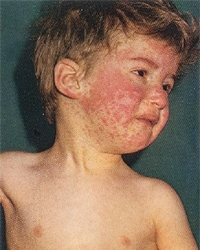 Диагностика и лечение кори
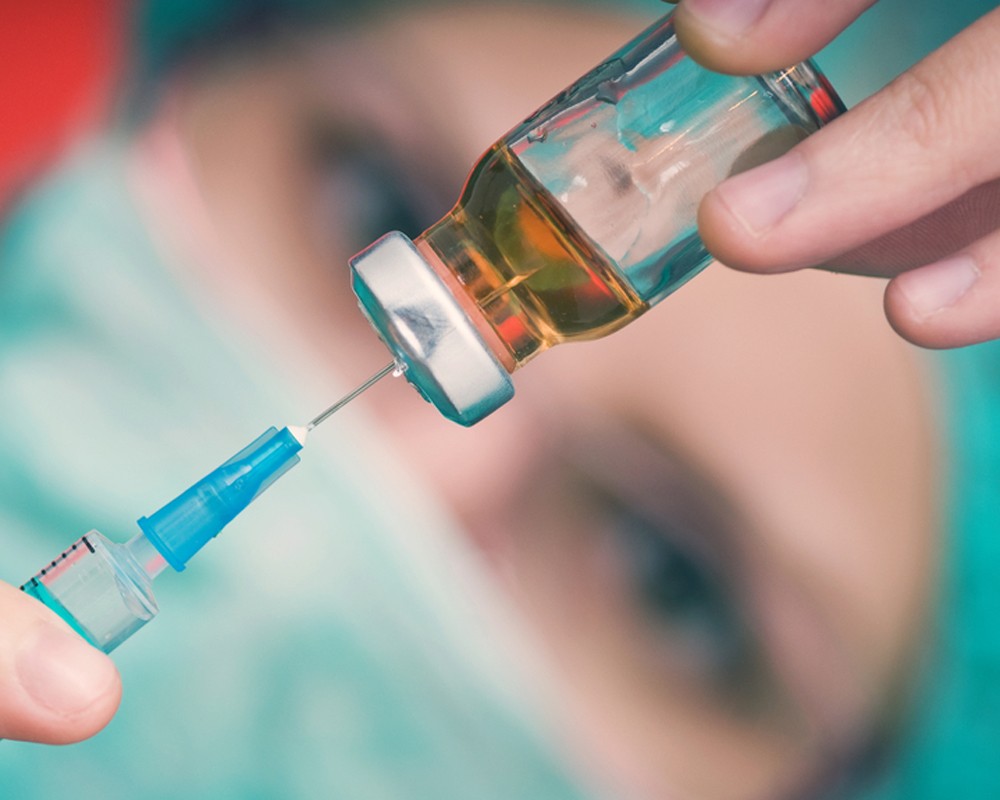 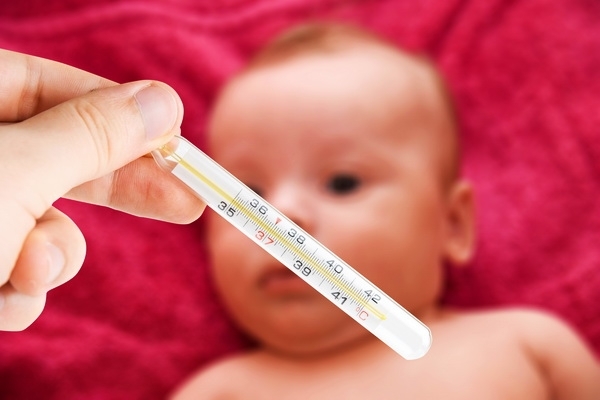 Профилактика кори
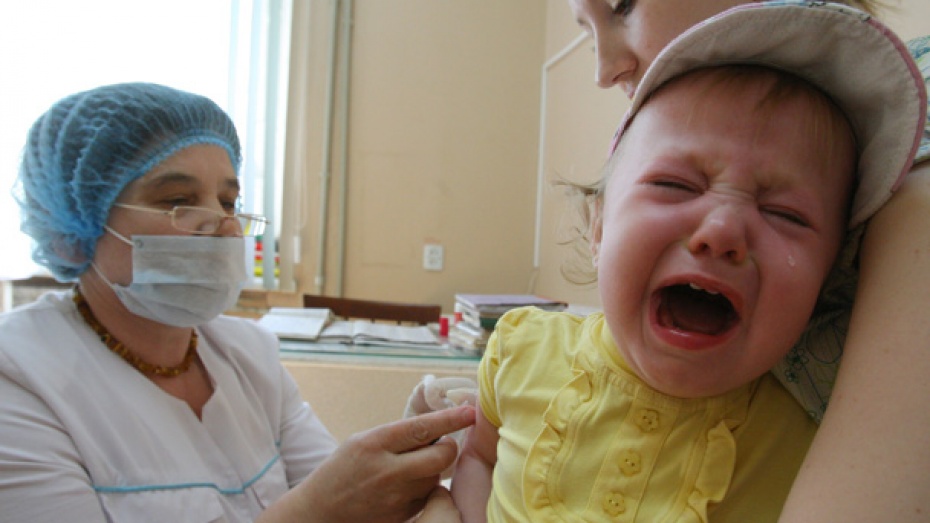 Берегите здоровье наших детей
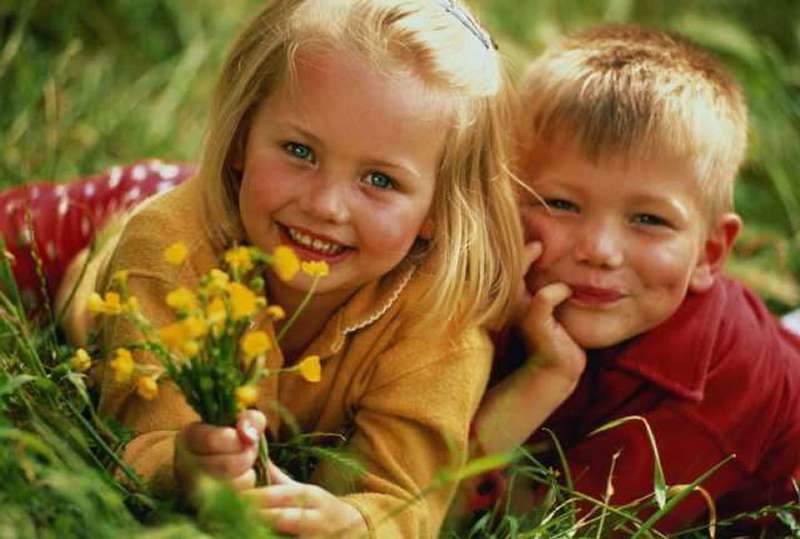